A Study of Isaiah

CLASS TEN
September 25, 2019

Palm Beach Lakes

Dan Jenkins
1
Chapel shooter receives 291-year prison sentence
ANTIOCH, Tenn. (BNC) — Two years after killing one and injuring several others during 
a meeting of the Burnette Chapel congregation, Emmanuel Samson received a  life 
sentence in prison, with-out parole, plus sentences for multiple charges of
attempted murder.
Judge Cheryl Blackburn handed down the sentence Sept. 3. The killing occurred 
Sept. 24, 2017.  The shooting was stopped by a brother in the meeting, Robert Engle
who tackled Samson and then pulled his gun on him until police arrived.
Samson was identified as a former member of the congregation, who worked as a 
security guard.   A jury found Samson guilty on all charges in May.
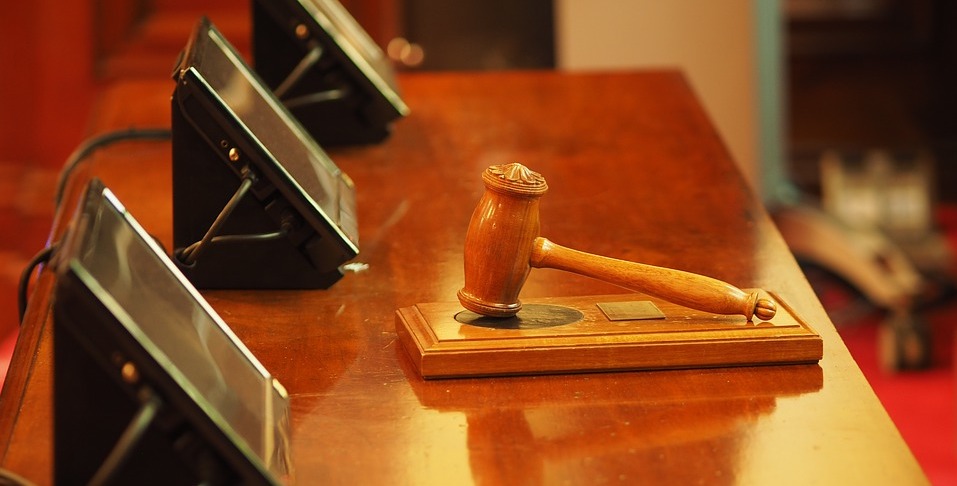 2
`
Timeline of Isaiah and His Prophecies
750 BC
606 BC
536 BC
722 BC
Isaiah
Begins
Work
750 B.C.
Isaiah
Begins
Work
3
`
Timeline of Isaiah and His Prophecies
750 BC
606 BC
536 BC
722 BC
Isaiah
Begins
Work
536 BC
Fall of Babylon
—
Cyrus’
Decree
750 B.C.
Isaiah
Begins
Work
4
`
Timeline of Isaiah and His Prophecies
750 BC
606 BC
536 BC
722 BC
Captivity
In
Babylon
Fall of
Babylon
---
Cyrus’
Decree End of Captivity
Isaiah
Begins
Work
5
`
Timeline of Isaiah and His Prophecies
750 BC
606 BC
536 BC
722 BC
Captivity
In
Babylon
Fall of
Babylon
---
Cyrus’
Decree End of Captivity
Isaiah
Begins
Work
722 B.C.
Fall
Of
Israel
6
`
Timeline of Isaiah and His Prophecies
750 BC
606 BC
536 BC
722 BC
Captivity
In
Babylon
Fall of
Babylon
---
Cyrus’
Decree End of Captivity
Fall 
of Israel
Isaiah
Begins
Work
606 B.C.
Captivity in
Babylon
7
`
Timeline of Isaiah and His Prophecies
750 BC
606 BC
536 BC
722 BC
Captivity
In
Babylon
Fall of
Babylon
---
Cyrus’
Decree End of Captivity
Fall 
of Israel
Isaiah
Begins
Work
536 BC
Fall of Babylon
—
Cyrus’
Decree
8
28
God’s Description of Cyrus
Isa. 44:28  Who says of Cyrus, 'He is My shepherd, And he shall perform all My pleasure, Saying to Jerusalem, "You shall be built," And to the temple, "Your foundation shall be laid." ‘ 

Isa. 45:1 "Thus says the LORD to His anointed, To Cyrus, whose right hand I have held—To subdue nations before him And loose the armor of kings, To open before him the double doors, So that the gates will not be shut:
Isa 45:2  'I will go before you And make the crooked places straight; I will break in pieces the gates of bronze And cut the bars of iron.
He is My shepherd
9
28
God’s Description of Cyrus
Isa. 44:28  Who says of Cyrus, 'He is My shepherd, And he shall perform all My pleasure, Saying to Jerusalem, "You shall be built," And to the temple, "Your foundation shall be laid." ‘ 

Isa. 45:1 "Thus says the LORD to His anointed, To Cyrus, whose right hand I have held—To subdue nations before him And loose the armor of kings, To open before him the double doors, So that the gates will not be shut:
Isa 45:2  'I will go before you And make the crooked places straight; I will break in pieces the gates of bronze And cut the bars of iron.
He is My shepherd
He shall perform all My pleasure
10
28
God’s Description of Cyrus
Isa. 44:28  Who says of Cyrus, 'He is My shepherd, And he shall perform all My pleasure, Saying to Jerusalem, "You shall be built," And to the temple, "Your foundation shall be laid." ‘ 

Isa. 45:1 "Thus says the LORD to His anointed, To Cyrus, whose right hand I have held—To subdue nations before him And loose the armor of kings, To open before him the double doors, So that the gates will not be shut:
Isa 45:2  'I will go before you And make the crooked places straight; I will break in pieces the gates of bronze And cut the bars of iron.
He is My shepherd
He shall perform all My pleasure
He shall speak to Jerusalem
“You shall be built”
11
28
God’s Description of Cyrus
Isa. 44:28  Who says of Cyrus, 'He is My shepherd, And he shall perform all My pleasure, Saying to Jerusalem, "You shall be built," And to the temple, "Your foundation shall be laid." ‘ 

Isa. 45:1 "Thus says the LORD to His anointed, To Cyrus, whose right hand I have held—To subdue nations before him And loose the armor of kings, To open before him the double doors, So that the gates will not be shut:
Isa 45:2  'I will go before you And make the crooked places straight; I will break in pieces the gates of bronze And cut the bars of iron.
He is My shepherd
He shall perform all My pleasure
He shall speak to Jerusalem
“You shall be built”
He shall speak to temple
“Your foundation shall be laid”
12
28
God’s Description of Cyrus
Isa. 44:28  Who says of Cyrus, 'He is My shepherd, And he shall perform all My pleasure, Saying to Jerusalem, "You shall be built," And to the temple, "Your foundation shall be laid." ‘ 

Isa. 45:1 "Thus says the LORD to His anointed, To Cyrus, whose right hand I have held—To subdue nations before him And loose the armor of kings, To open before him the double doors, So that the gates will not be shut:
Isa 45:2  'I will go before you And make the crooked places straight; I will break in pieces the gates of bronze And cut the bars of iron.
He is My shepherd
He shall perform all My pleasure
He shall speak to Jerusalem
“You shall be built”
He shall speak to temple
“Your foundation shall be laid”
You are My anointed
13
28
God’s Description of Cyrus
Isa. 44:28  Who says of Cyrus, 'He is My shepherd, And he shall perform all My pleasure, Saying to Jerusalem, "You shall be built," And to the temple, "Your foundation shall be laid." ‘ 

Isa. 45:1 "Thus says the LORD to His anointed, To Cyrus, whose right hand I have held—To subdue nations before him And loose the armor of kings, To open before him the double doors, So that the gates will not be shut:
Isa 45:2  'I will go before you And make the crooked places straight; I will break in pieces the gates of bronze And cut the bars of iron.
He is My shepherd
He shall perform all My pleasure
He shall speak to Jerusalem
“You shall be built”
He shall speak to temple
“Your foundation shall be laid”
You are My anointed
I will hold your right hand
14
28
God’s Description of Cyrus
Isa. 44:28  Who says of Cyrus, 'He is My shepherd, And he shall perform all My pleasure, Saying to Jerusalem, "You shall be built," And to the temple, "Your foundation shall be laid." ‘ 

Isa. 45:1 "Thus says the LORD to His anointed, To Cyrus, whose right hand I have held—To subdue nations before him And loose the armor of kings, To open before him the double doors, So that the gates will not be shut:
Isa 45:2  'I will go before you And make the crooked places straight; I will break in pieces the gates of bronze And cut the bars of iron.
He is My shepherd
He shall perform all My pleasure
He shall speak to Jerusalem
“You shall be built”
He shall speak to temple
“Your foundation shall be laid”
You are My anointed
I will hold your right hand
I will go before you
15
28
God’s Description of Cyrus
Isa. 45:3  I will give you the treasures of darkness And hidden riches of secret places, That you may know that I, the LORD, Who call you by your name, Am the God of Israel. 
Isa 45:4  For Jacob My servant's sake, And Israel My elect, I have even called you by your name; I have named you, though you have not known Me. 
Isa. 45:5  I am the LORD, and there is no other; There is no God besides Me. I will gird you, though you have not known Me.
He is My shepherd
He shall perform all My pleasure
He shall speak to Jerusalem
“You shall be built”
He shall speak to temple
“Your foundation shall be laid”
You are My anointed
I will hold your right hand
I will go before you
I have named you
16
28
God’s Description of Cyrus
Isa. 45:3  I will give you the treasures of darkness And hidden riches of secret places, That you may know that I, the LORD, Who call you by your name, Am the God of Israel. 
Isa 45:4  For Jacob My servant's sake, And Israel My elect, I have even called you by your name; I have named you, though you have not known Me. 
Isa. 45:5  I am the LORD, and there is no other; There is no God besides Me. I will gird you, though you have not known Me.
He is My shepherd
He shall perform all My pleasure
He shall speak to Jerusalem
“You shall be built”
He shall speak to temple
“Your foundation shall be laid”
You are My anointed
I will hold your right hand
I will go before you
I have named you
You will learn, I am  the Lord
17
28God
God is Sovereign—He Use “Pagan” Rulers
Cyrus
18
28God
God is Sovereign—He Use “Pagan” Rulers
Rom. 9:17  For the Scripture says to the Pharaoh, “For this very purpose I have raised you up, that I may show My power in you, and that My name may be declare in all the earth."
Cyrus
Pharaoh—Rom. 9:17
19
28God
God is Sovereign—He Use “Pagan” Rulers
Isa. 10:5  "Woe to Assyria, the rod of My anger And the staff in whose hand is My indignation. 
Isa. 10:6  I will send him against an ungodly nation, And against the people of My wrath I will give him charge, To seize the spoil, to take the prey, And to tread them down like the mire of the streets. 
Isa. 10:7  Yet he does not mean so, Nor does his heart think so; But it is in his heart to destroy, And cut off not a few nations.
Cyrus
Pharaoh—Rom. 9:17
King of Assyria—Isa.10:5-7
20
28God
God is Sovereign—He Use “Pagan” Rulers
Jer. 25:9  behold, I will send and take all the families of the north,' says the LORD, 'and Nebuchadnezzar the king of Babylon, My servant, and will bring them against this land, against its inhabitants, and against these nations all around, and will utterly destroy them, and make them an astonishment, a hissing, and perpetual desolations.

Jer. 27:6  And now I have given all these lands into the hand of Nebuchadnezzar the king of Babylon, My servant; and the beasts of the field I have also given him to serve him.
Cyrus
Pharaoh—Rom. 9:17
King of Assyria—Isa.10:5-7
Nebuchadnezzar, My servant
21
28God
God is Sovereign—He Use “Pagan” Rulers
Cyrus
Pharaoh—Rom. 9:17
King of Assyria—Isa.10:5-7
Nebuchadnezzar, My servant
“That all may know . . .” etc.     found over ____ times
22
28God
God is Sovereign—He Use “Pagan” Rulers
Over
100 Times
Cyrus
Pharaoh—Rom. 9:17
King of Assyria—Isa.10:5-7
Nebuchadnezzar, My servant
“That all may know . . .” etc.     found over ____ times
23
28God
God is Sovereign—He Use “Pagan” Rulers
John 11:49  And one of them, Caiaphas, being high priest that year, said to them, "You know nothing at all, 
John 11:50  nor do you consider that it is expedient for us that one man should die for the people, and not that the whole nation should perish." 
John 11:51  Now this he did not say on his own authority; but being high priest that year he prophesied that Jesus would die for the nation, 
John 11:52  and not for that nation only, but also that He would gather together in one the children of God who were scattered abroad.
Cyrus
Pharaoh—Rom. 9:17
King of Assyria—Isa.10:5-7
Nebuchadnezzar, My servant
“That all may know . . .” etc.     found over 100 times
 Caiaphas—John 11:48-51
24
28God
God is Sovereign—He Use “Pagan” Rulers
John 11:49  And one of them, Caiaphas, being high priest that year, said to them, "You know nothing at all, 
John 11:50  nor do you consider that it is expedient for us that one man should die for the people, and not that the whole nation should perish." 
John 11:51  Now this he did not say on his own authority; but being high priest that year he prophesied that Jesus would die for the nation, 
John 11:52  and not for that nation only, but also that He would gather together in one the children of God who were scattered abroad.
Cyrus
Pharaoh—Rom. 9:17
King of Assyria—Isa.10:5-7
Nebuchadnezzar, My servant
“That all may know . . .” etc.     found over 100 times
 Caiaphas—John 11:48-51
If we have time, look at 	Daniel chapter four
25